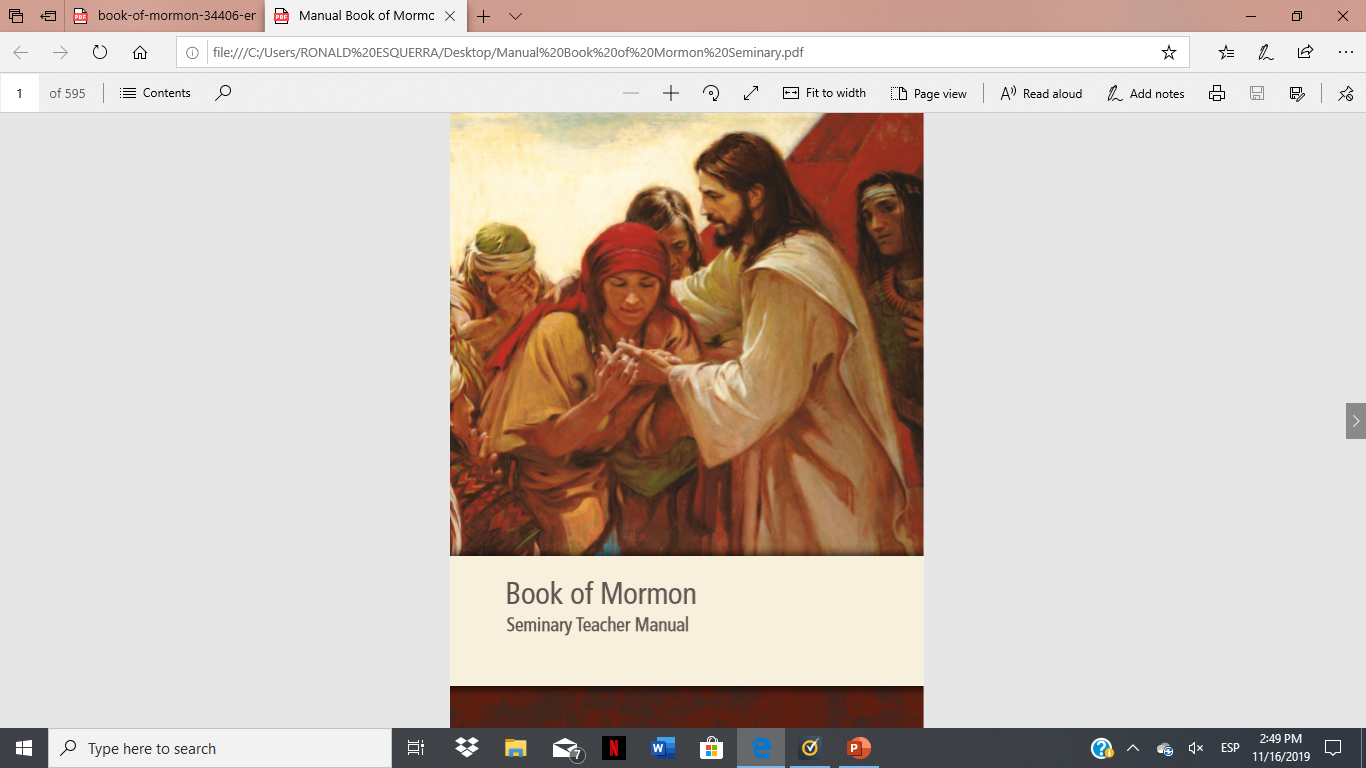 SEMINARY
El Libro de Mormón
LESSON 8
1 Nephi 3-4
LESSON 8
1 Nephi 3:1–9, 19–20
“Lehi’s sons return to Jerusalem to obtain the brass plates”
LESSON 8
1 Nephi 3:1–9
1 And it came to pass that I, Nephi, returned from speaking with the Lord, to the tent of my father.
2 And it came to pass that he spake unto me, saying: Behold I have dreamed a dream, in the which the Lord hath commanded me that thou and thy brethren shall return to Jerusalem.
3 For behold, Laban hath the record of the Jews and also a genealogy of my forefathers, and they are engraven upon plates of brass.
4 Wherefore, the Lord hath commanded me that thou and thy brothers should go unto the house of Laban, and seek the records, and bring them down hither into the wilderness.
5 And now, behold thy brothers murmur, saying it is a hard thing which I have required of them; but behold I have not required it of them, but it is a commandment of the Lord.
6 Therefore go, my son, and thou shalt be favored of the Lord, because thou hast not murmured.
7 And it came to pass that I, Nephi, said unto my father: I will go and do the things which the Lord hath commanded, for I know that the Lord giveth no commandments unto the children of men, save he shall prepare a way for them that they may accomplish the thing which he commandeth them.
8 And it came to pass that when my father had heard these words he was exceedingly glad, for he knew that I had been blessed of the Lord.
9 And I, Nephi, and my brethren took our journey in the wilderness, with our tents, to go up to the land of Jerusalem.
LESSON 8
Why do you think Nephi was willing to do what his father asked without murmuring?
If we seek to do what the Lord commands, then He will prepare a way for us to accomplish it.
1 Nephi 3:3, 19-20
3 For behold, Laban hath the record of the Jews and also a genealogy of my forefathers, and they are engraven upon plates of brass.
19 And behold, it is wisdom in God that we should obtain these records, that we may preserve unto our children the language of our fathers;
20 And also that we may preserve unto them the words which have been spoken by the mouth of all the holy prophets, which have been delivered unto them by the Spirit and power of God, since the world began, even down unto this present time.
Why do you think the contents of the brass plates were important enough for Nephi and his brothers to go back to Jerusalem to get them?
What do the scriptures contain today that is valuable to you? Why is it valuable to you?
LESSON 8
1 Nephi 3:10-31
“Laban steals Lehi’s property and attempts to kill Nephi and his brothers”
LESSON 8
Who went?
What did they do?
How did they respond after the attempt failed?
How was Nephi’s response to this failure different from that of his brothers?
What insights did you gain from the verses you studied?
LESSON 8
1 Nephi 4:1-38
Nephi obtains the brass plates
LESSON 8
1 Nephi 4:1-3
1 And it came to pass that I spake unto my brethren, saying: Let us go up again unto Jerusalem, and let us be faithful in keeping the commandments of the Lord; for behold he is mightier than all the earth, then why not mightier than Laban and his fifty, yea, or even than his tens of thousands?
2 Therefore let us go up; let us be strong like unto Moses; for he truly spake unto the waters of the Red Sea and they divided hither and thither, and our fathers came through, out of captivity, on dry ground, and the armies of Pharaoh did follow and were drowned in the waters of the Red Sea.
3 Now behold ye know that this is true; and ye also know that an angel hath spoken unto you; wherefore can ye doubt? Let us go up; the Lord is able to deliver us, even as our fathers, and to destroy Laban, even as the Egyptians.
How did the story of Moses relate to Laman and Lemuel’s questions?
What principle do you learn from Nephi’s response to his brothers?
If we faithfully persist in doing what the Lord requires, in spite of difficulty, He will prepare a way for us to accomplish what He commands.
LESSON 8
Which statement do you think best summarizes the principle you just identified?
1 Nephi 4:4–6
4 Now when I had spoken these words, they were yet wroth, and did still continue to murmur; nevertheless they did follow me up until we came without the walls of Jerusalem.
5 And it was by night; and I caused that they should hide themselves without the walls. And after they had hid themselves, I, Nephi, crept into the city and went forth towards the house of Laban.
6 And I was led by the Spirit, not knowing beforehand the things which I should do.
7 Nevertheless I went forth, and as I came near unto the house of Laban I beheld a man, and he had fallen to the earth before me, for he was drunken with wine.
What is important about the phrase “nevertheless I went forth”?
What does Nephi’s experience teach about the relationship between our willingness to “go and do” and our ability to be led by the Lord?
LESSON 8
1 Nephi 4:8-18.
8 And when I came to him I found that it was Laban.
9 And I beheld his sword, and I drew it forth from the sheath thereof; and the hilt thereof was of pure gold, and the workmanship thereof was exceedingly fine, and I saw that the blade thereof was of the most precious steel.
10 And it came to pass that I was constrained by the Spirit that I should kill Laban; but I said in my heart: Never at any time have I shed the blood of man. And I shrunk and would that I might not slay him.
11 And the Spirit said unto me again: Behold the Lord hath delivered him into thy hands. Yea, and I also knew that he had sought to take away mine own life; yea, and he would not hearken unto the commandments of the Lord; and he also had taken away our property.
12 And it came to pass that the Spirit said unto me again: Slay him, for the Lord hath delivered him into thy hands;
13 Behold the Lord slayeth the wicked to bring forth his righteous purposes. It is better that one man should perish than that a nation should dwindle and perish in unbelief.
14 And now, when I, Nephi, had heard these words, I remembered the words of the Lord which he spake unto me in the wilderness, saying that: Inasmuch as thy seed shall keep my commandments, they shall prosper in the land of promise.
15 Yea, and I also thought that they could not keep the commandments of the Lord according to the law of Moses, save they should have the law.
16 And I also knew that the law was engraven upon the plates of brass.
17 And again, I knew that the Lord had delivered Laban into my hands for this cause—that I might obtain the records according to his commandments.
18 Therefore I did obey the voice of the Spirit, and took Laban by the hair of the head, and I smote off his head with his own sword.
What reasons did the Spirit give Nephi for the Lord’s command to slay Laban?
LESSON 8
When we exercise faith in God and seek to do what He asks, even when we cannot see the outcome, He will lead us by the influence of the Holy Ghost.
LESSON 8